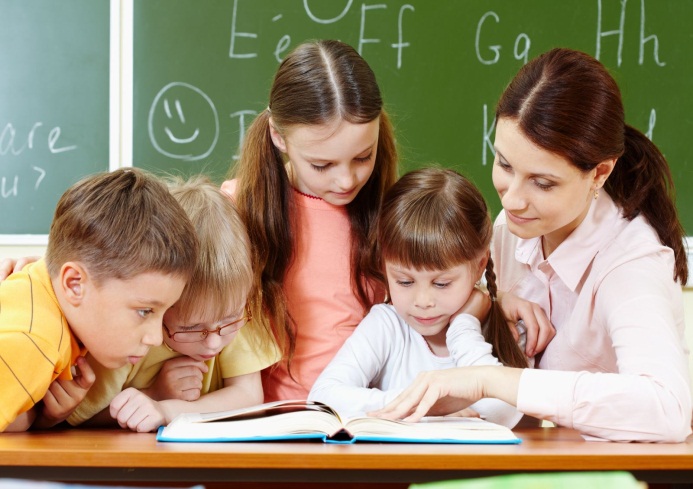 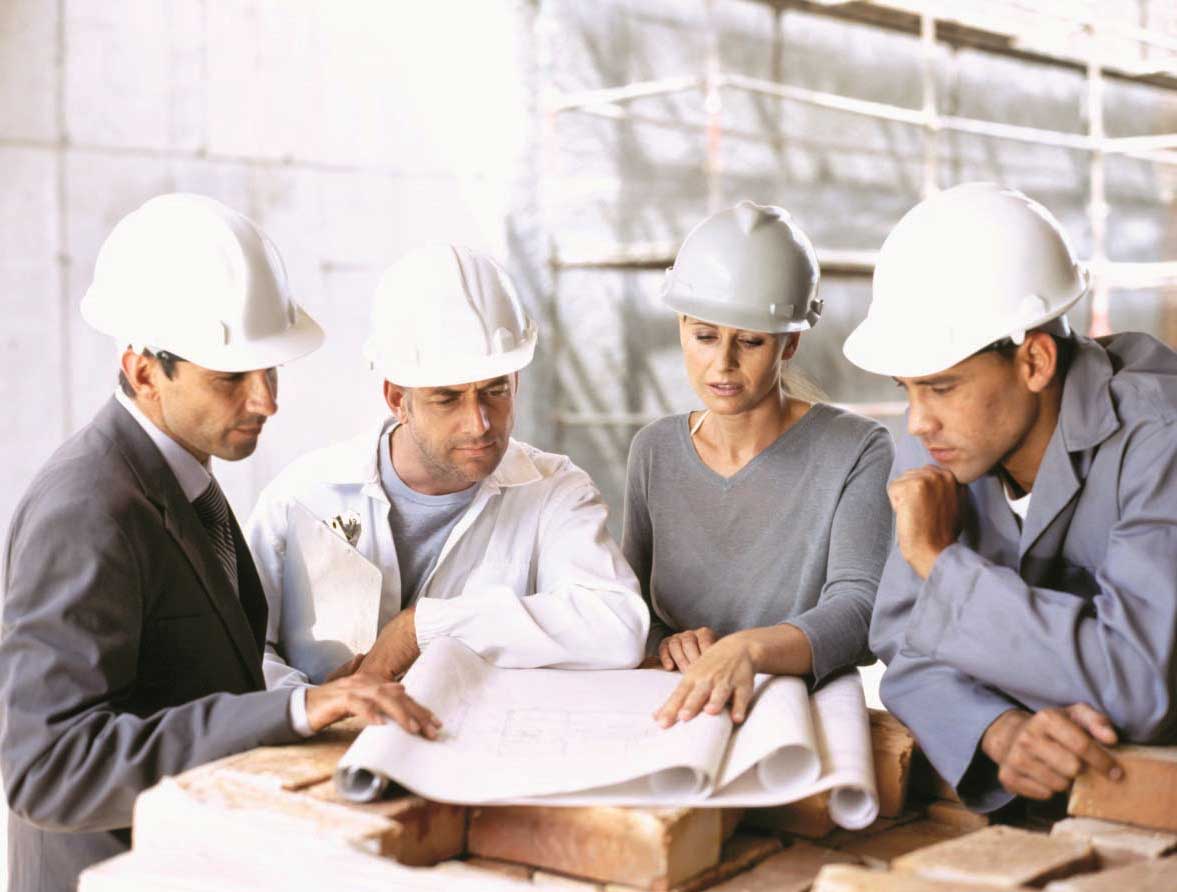 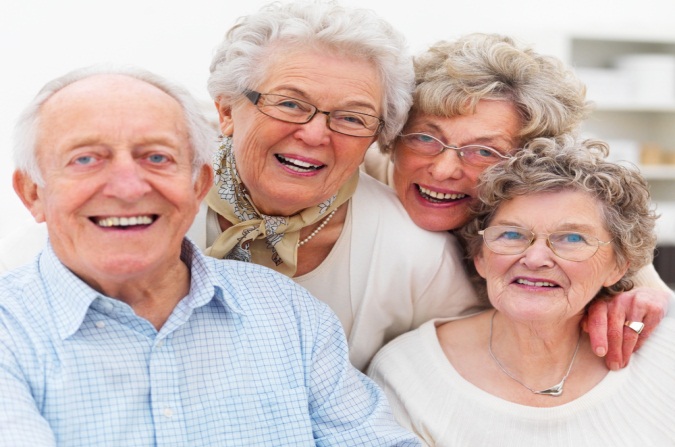 Бюджет для граждан
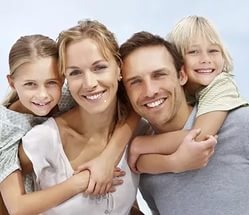 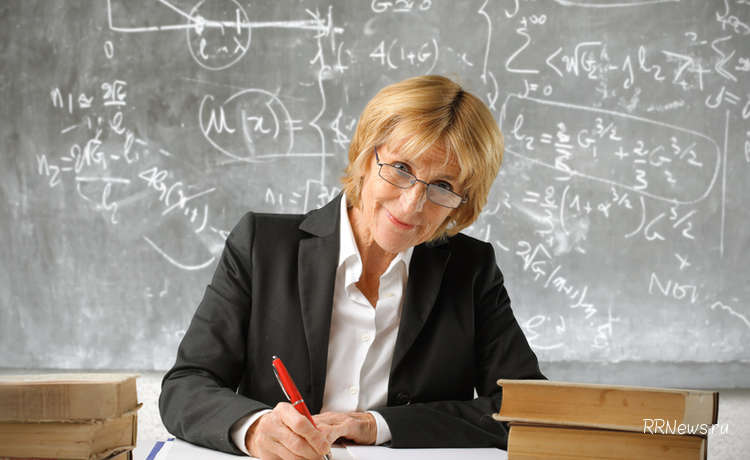 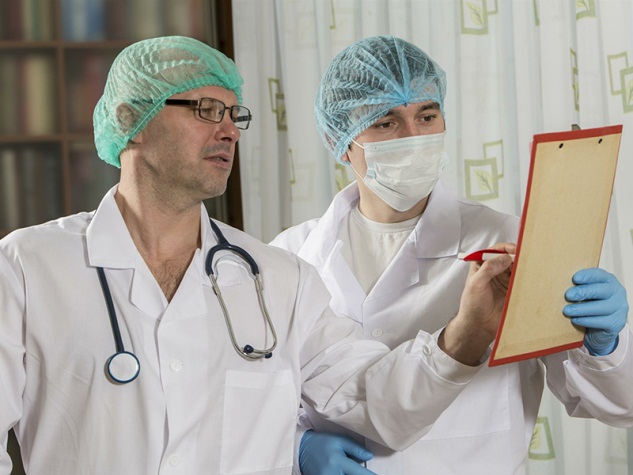 К решению думы  Усть-кутского муниципального образования от 21.12.2021 г. № 86 «о бюджете усть-кутского муниципального образования на 2022 год и на плановый период 2023 и 2024 годов»
Основные параметры бюджета Усть-Кутского муниципального образования (тыс. руб.)
Основные показатели социально-экономического развития района
Индекс промышленного производства, %
Выручка от реализации продукции, работ и услуг
(млрд. руб.)
Численность населения
 (тыс. человек)
Фонд заработной платы, сложившийся по району с учетом всех отраслей экономики
(млрд. руб.)
Среднемесячная заработная плата, сложившаяся по району с учетом всех отраслей экономики  (тыс. руб.)
Динамика поступлений доходов в районный бюджет в 2019-2024 годах (тыс. рублей)
Структура доходов бюджета Усть-Кутского муниципального образования на 2022-2024 годы
Неналоговые доходы
Налоговые доходы
Безвозмездные поступления
Поступающие в бюджет платежи за оказание муниципальных услуг, за пользование природными ресурсами, за пользование муниципальной собственностью, от продажи муниципального имущества, а также платежи в виде штрафов и иных санкций за нарушение законодательства
Дотации, субсидии, субвенции, иные межбюджетные трансферты из федерального и областного бюджета, а также безвозмездные поступления от физических и юридических лиц
Доходы, предусмотренные законодательством Российской Федерации о налогах и сборах
2022 год
2023 год
Структура налоговых и неналоговых доходов бюджета усть-кутского муниципального образования на 2022-2024 годы
Динамика поступлений налога на доходы физических  лиц(тыс. руб.)
+6%
-0.5 %
Динамика поступлений Акцизов на подакцизные товары (акцизы на нефтепродукты) тыс. руб.
+4,8%
+4,4%
Налог, взимаемый в связи с применением упрощённой системы налогообложения (тыс. руб.)
+4%
Динамика Налога, взимаемого в связи с применением патентной системы налогообложения(тыс. руб.)
Динамика поступлений государственной пошлины (ТЫС. РУБ.)
Динамика поступлений неналоговых доходов(тыс. руб.)
Динамика безвозмездных поступлений    (тыс. руб.)
Динамика Распределения Расходов бюджета Усть-Кутского муниципального образования по видам расходов
Распределение дотаций на выравнивание бюджетной обеспеченности поселений на 2022 год (тыс. руб.)
Общий объем дотации
 91 022,8
Расходы районного бюджета на обеспечение бесплатного питания учащихся
Дети возрастной группы 11-18 лет
5-11 классы
Дети возрастной группы 7-10 лет
1- 4 классы
Бесплатное горячее  питание
Областные 66 + местные 9= 75 рублей
Многодетные и малоимущие
областные 91+ местные 15=106 рублей
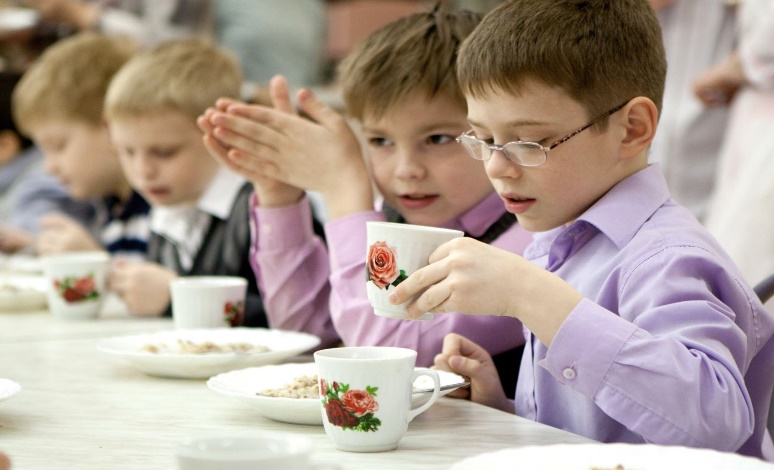 Дети , пребывающие на полном гос. обеспечении
Областные 91 рубль
Бесплатное питьевое молоко
Областные 10,58 + местные 2,17= 12,75 рублей
Двух разовое питание детей-инвалидов
      Дети 7-10 лет    областные 132 рубля                                                  Дети 11-18 лет областные 153 рубля
Двух разовое питание обучающихся с ОВЗ
      Дети 7-10 лет    областные 109,56+ местные 22,44= 132 рубля                                               Дети 11-18 лет областные 126,99 + местные 26,01=153 рубля
Реализация Указов Президента РФ от 07.05.2018 г. № 204 «О национальных целях и стратегических задачах развития Российской Федерации на период до 2024 года», от 21.07.2020 г № 474 «О национальных целях развития Российской Федерации на период до 2030 года»
Направление расходов бюджета в сравнении с общим объемом расходов, запланированных на 2022 год
Распределение расходов бюджета Усть-Кутского муниципального образования на 2022 год по разделам (тыс. руб.)
Бюджет Усть-Кутского муниципального образования – социально-ориентированный бюджет
Распределение расходов бюджета усть-кутского муниципального образования на 2022 год по функциональной структуре (тыс. руб.)
254 436.4
Распределение расходов бюджета усть-кутского муниципального образования на 2022 год по функциональной структуре (тыс. руб.)
Расходы по переданным полномочиям субъекта в 2022 году по подразделу 01 13 «Другие общегосударственные вопросы»"
Распределение расходов бюджета усть-кутского муниципального образования на 2022 год по функциональной структуре  (тыс. руб.)
12 890.5
5 442.2
65 837.9
Субсидирование пассажирских перевозок в границах муниципального района на 2022 год
Маршрут 
«г. Усть-Кут- п. Казарки»
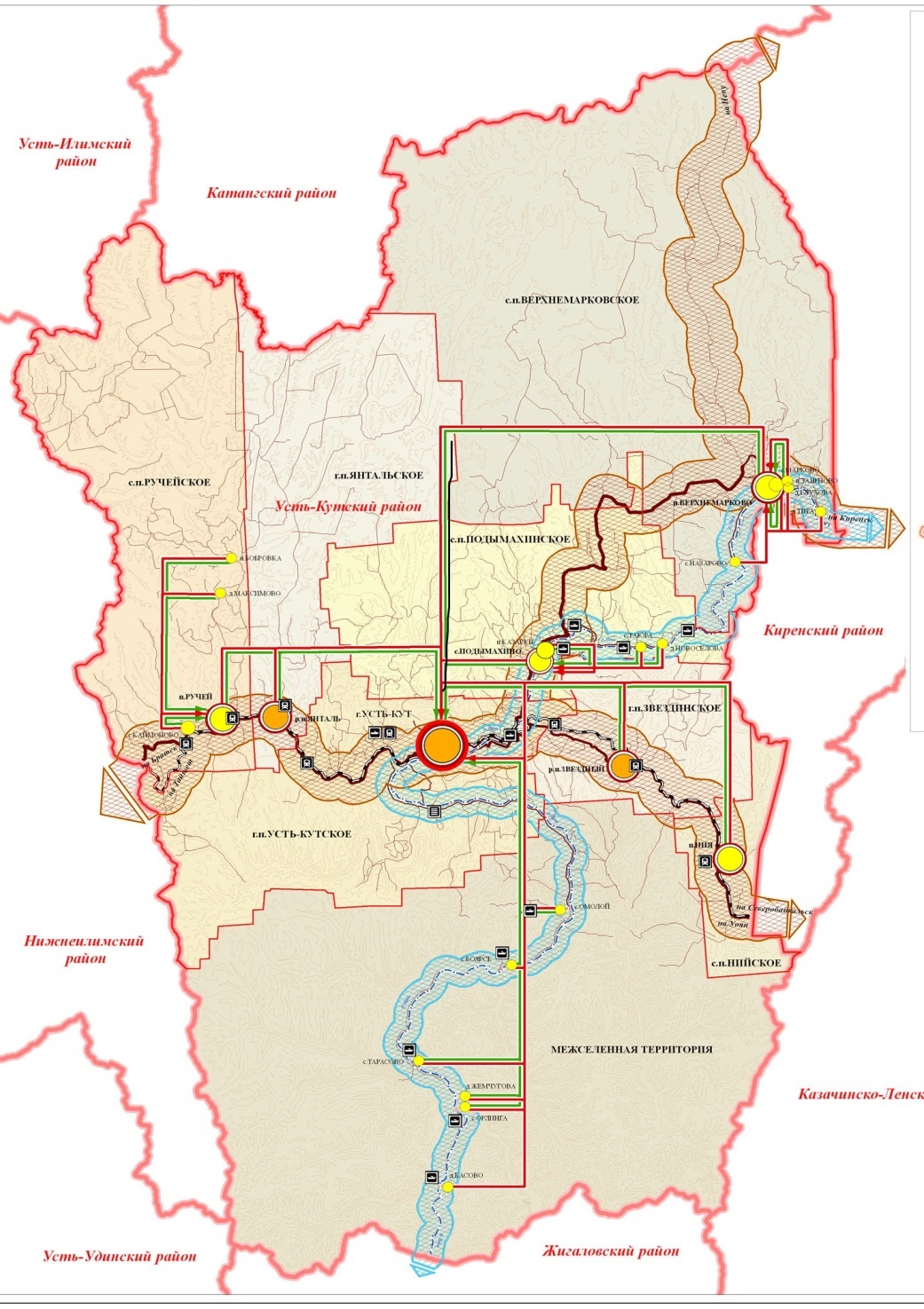 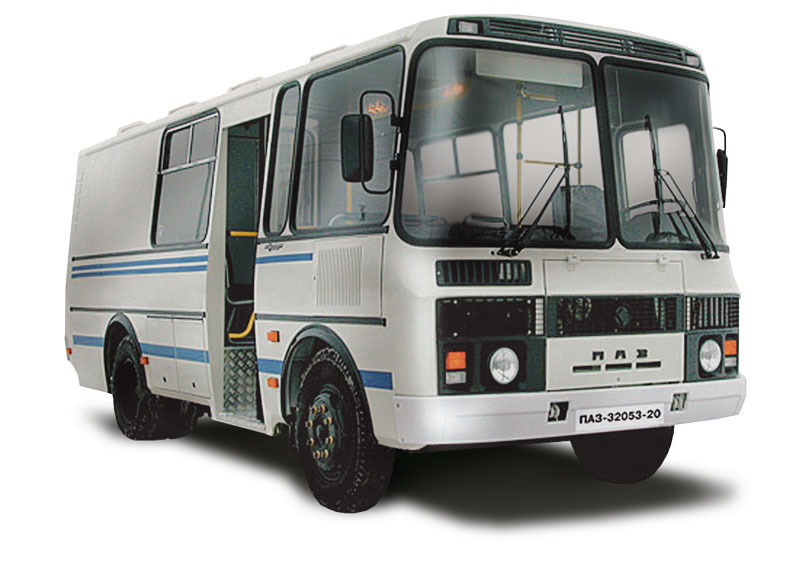 1 617,3 тыс. рублей
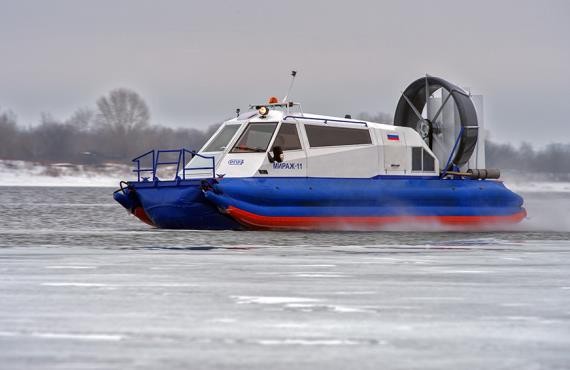 960 тыс. рублей
Распределение расходов бюджета усть-кутского муниципального образования на 2022 год по функциональной структуре  (тыс. руб.)
1 946 970.0
Распределение расходов бюджета усть-кутского муниципального образования на 2022 год по функциональной структуре  (тыс. руб.)
180 756.8
Распределение расходов бюджета усть-кутского муниципального образования на 2022 год по функциональной структуре  (тыс. руб.)
81 510.5
Распределение расходов бюджета усть-кутского муниципального образования на 2022 год по функциональной структуре  (тыс. руб.)
Расходы по подразделу «Социальное обеспечение населения»
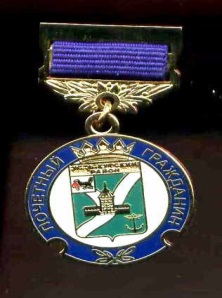 Социальные выплаты почетным 
гражданам Усть-Кутского района
615,0
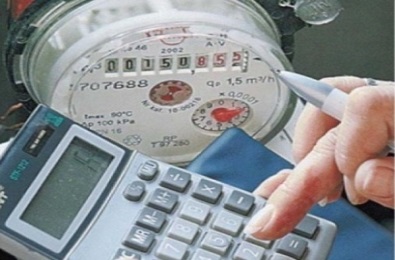 Предоставление гражданам субсидий на оплату жилых помещений  коммунальных услуг
28 123.3
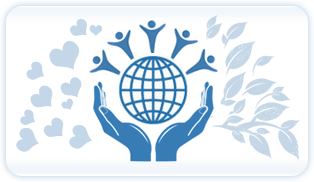 МП «Поддержка социально ориентированных некоммерческих организаций в Усть-Кутском муниципальном образовании на 2018-2020 годы»
2 000,0
Распределение расходов бюджета усть-кутского муниципального образования на 2022 год по функциональной структуре  (тыс. руб.)
Расходы по подразделу «Социальное обеспечение населения»
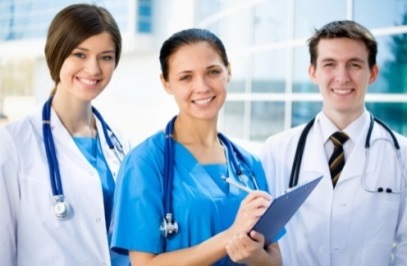 МП «Привлечение врачебных кадров в медицинское 
   организации, расположенные на территории Усть-Кутского муниципального образования»
4 000.0
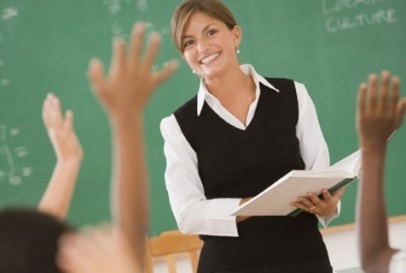 МП «Обеспечение педагогическими кадрами муниципальных образовательных организаций Усть-Кутского муниципального образования»
616.0
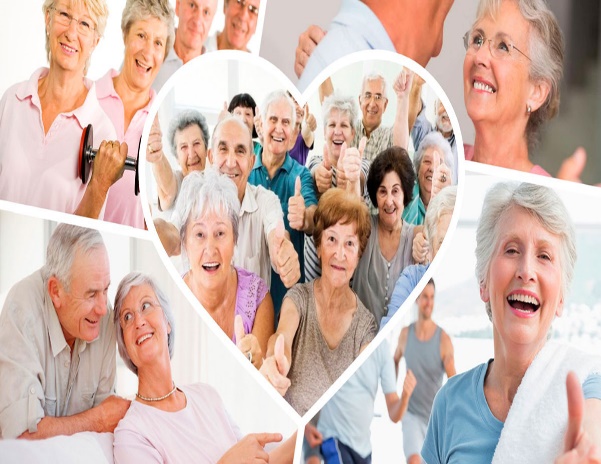 МП «Старшему поколению – активное долголетие на территории Усть-Кутского муниципального образования»
460.0
Расходы районного бюджета в 2022 году  на обеспечение бесплатного питания учащихся из многодетных и малоимущих семей, посещающих общеобразовательные организации
Областной бюджет
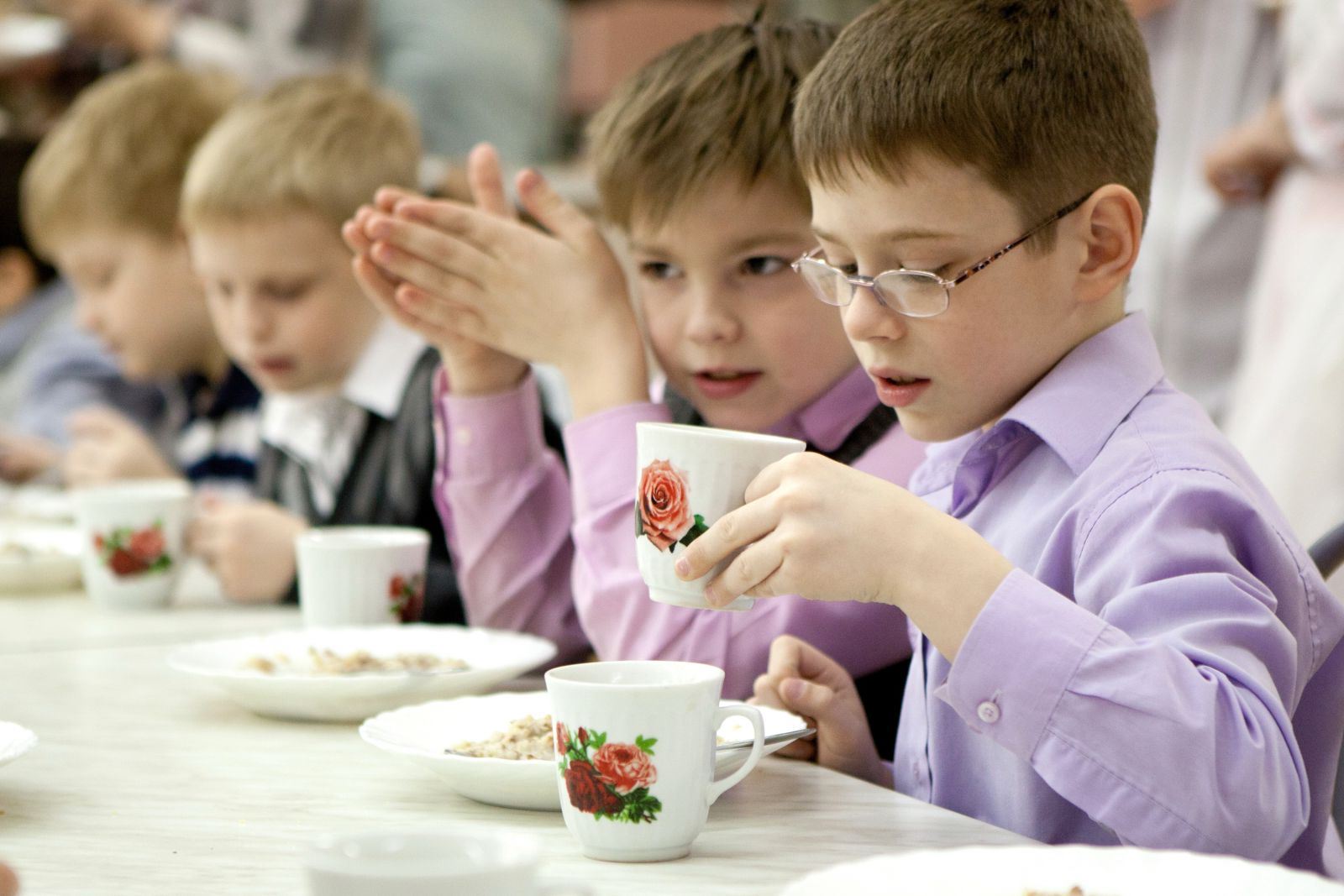 Местный бюджет
11 435.4 тыс. рублей
3 887.5 тыс. рублей
Возрастная группа 11-18 лет
Расходы районного бюджета в 2022 году  на обеспечение бесплатным двухразовым питанием обучающихся с ограниченными возможностями здоровья
12 230.2 тыс. рублей
Местный бюджет
2 079.2 тыс. рублей
Областной бюджет
10 151.0 тыс. рублей
Возрастная группа 11-18 лет
Расходы из районного бюджета  в 2022 году на питание в детских дошкольных учреждениях
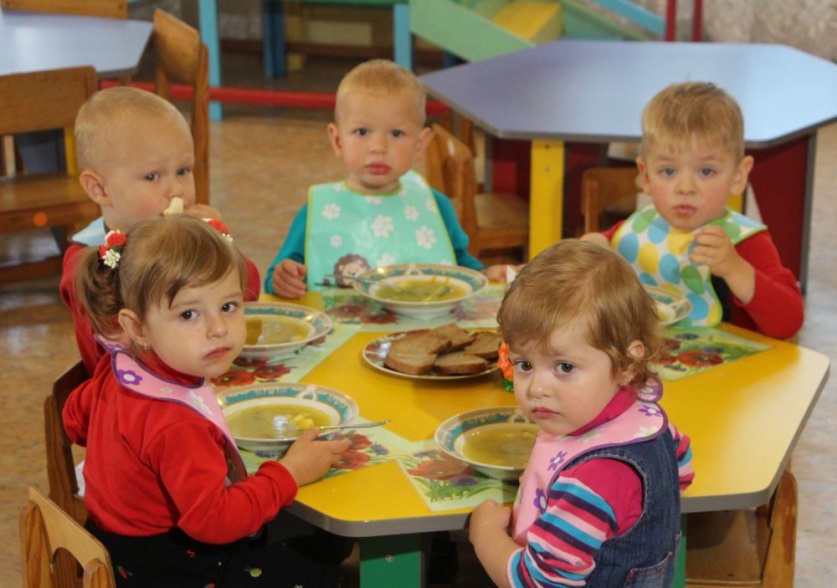 Распределение расходов бюджета усть-кутского муниципального образования на 2022 год по функциональной структуре  (тыс. руб.)
Бюджетные инвестиции по проектированию и строительству объектов социальной инфраструктуры в рамках реализации инвестиционного проекта по созданию газохимического комплекса на 2023 - 2024 годы
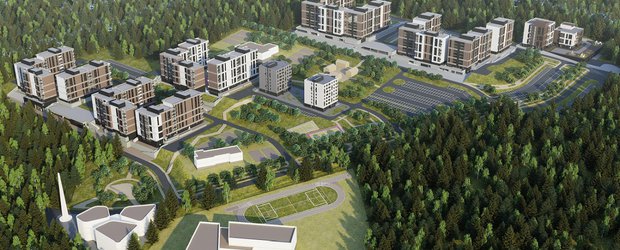 Строительство двух детских садов:
на 2023 год 277.8 млн. рублей из них средства областного бюджета 242.6 млн. рублей,
на 2024 год 289.2 млн. рублей из них средства областного бюджета 240 млн. рублей;
Строительство школы:
на 2023 год 383.9 млн. рублей из них средства областного бюджета 335.3 млн. рублей,
на 2024 год 399 млн. рублей из них средства областного бюджета 331.2 млн. рублей;
Строительство многофункционального центра (Дом культуры):
на 2023 год 127 млн. рублей из них средства областного бюджета 110.9 млн. рублей,
на 2024 год 130.1 млн. рублей из них средства областного бюджета 108 млн. рублей;
Строительство физкультурно-оздоровительного комплекса со стадионом: 
на 2023 год 126.5 млн. рублей из них средства областного бюджета 110.5 млн. рублей,
на 2024 год 130.1 млн. рублей из них средства областного бюджета 108 млн. рублей;
Распределение расходов бюджета усть-кутского муниципального образования на 2022 год по функциональной структуре  (тыс. руб.)
Контактная информация и обратная связь
Бюджет для граждан подготовлен Финансовым управлением Администрации Усть-Кутского муниципального образования

Иркутская область, г. Усть-Кут, улица Халтурина д. 52
Тел. (839565) 5-70-65
E-mail: fin11@gfu.ru
Интернет –сайт: www.admin-ukmo.ru
Режим работы:
Понедельник -  пятница с 9 до 17 часов,
Перерыв на обед с 13 до 14 часов,
Суббота-воскресенье выходной